2022年度群馬県教育・保育キャリアアップ研修「マネジメント」7月29日zoomワールドカフェ職務経験年数別到達目標（保育者として必要な資質）について　　　　　　　　　　　　　　※記入内容は、話し合ったことでも自分の意見でも大丈夫です。
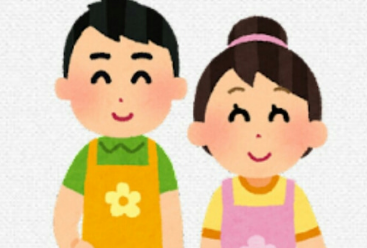 参考資料：それぞれの園にもある資料も参考に、話し合いの種に！
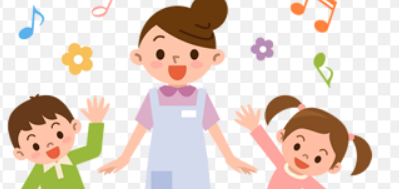 ＜保育士の専門性と期待される力＞抜粋
＜保育力の育成＞
「保育園の仕事担当別職務と運営」社会福祉法人なでしこ会なでしこ保育・NPO法人なでしこ保育研究所編著より